Bi xêr bî
Soo dhawoow
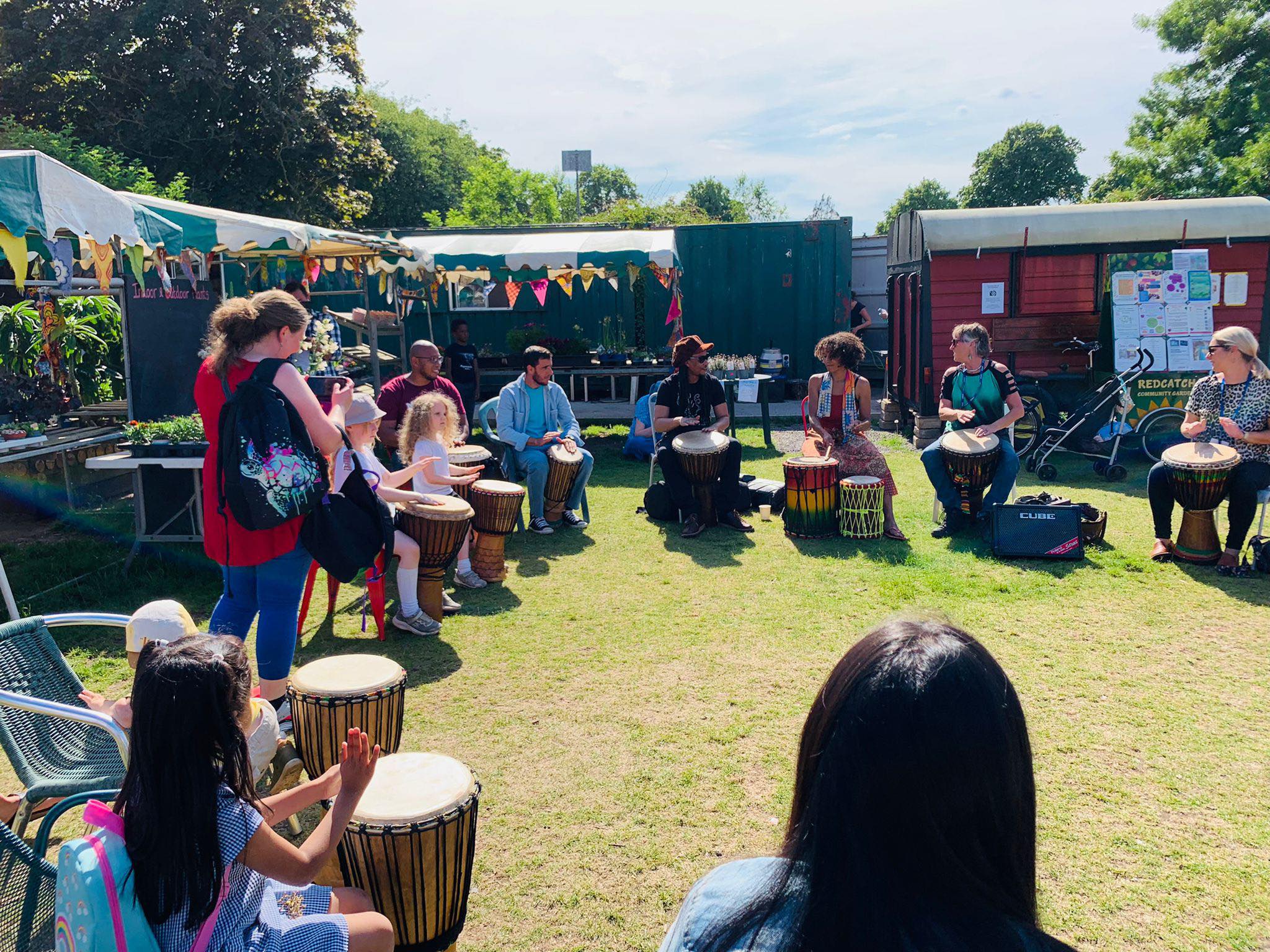 Khosh Armadid
خوش آمدی
Ahlan Bik أهلا بك
أهلا بك
Creating Spaces of Welcome
Merhaba
ښه راغلاست
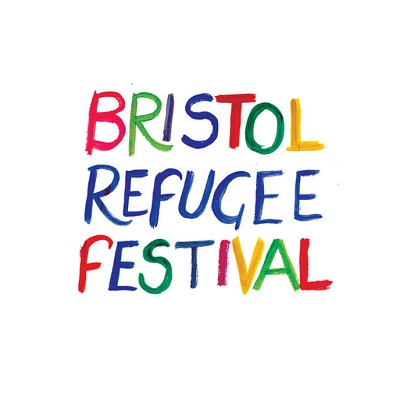 OUR VISION AND MISSION
VISION
Refugees and asylum seekers feel welcome, valued and confident to celebrate and share their culture, skills and knowledge in their local community and beyond.
MISSION
Bristol Refugee Festival supports and facilitates newly arrived and settled communities to come together in celebration of inclusion and diversity through a year-round programme of events, with an annual cross art-form  Festival at its core.
Creating Spaces of welcome workshop
In Oct 2022 Bristol Refugee Festival held a collaborative workshop to discuss how to create a network of community spaces across Bristol, where refugees and asylum seekers feel welcome and confident to participate and share their skills, knowledge and culture.  
The workshop included speakers, activities and interactive discussion. We asked:
What is a welcoming space?
What are barriers to participation?
How do people share skills, knowledge and culture?
What are the next steps?
Why create spaces of welcome?
Remember what our community hubs are for…
Community spaces exist to provide a point of contact for all members of the community, to make them feel at home and to meet their needs:
 Practical: such as accessing the internet, printing, job searches, signposting to other service providers 
 Cultural: for example learning a new language or skill, access to education, community gardening 
 Social: such as reducing loneliness, building relationships through connection, activities or volunteering opportunities, enhancing quality of life
We want to create welcoming spaces so that…
All community members feel comfortable
 Everyone feels able to participate – regardless of age, background, ability 
 Everyone is able to contribute to their community by sharing skills, knowledge, culture
 Community members can create a shared sense of belonging by connecting and building relationships
 Vulnerable community members have the help and support they need
What makes a space feel unwelcoming?
What makes a space feel welcoming?
icebreakers and activities
At the workshop, these were the ice breakers/activities we did as a group. They worked well and got people thinking!
Each participant is given a coloured shape
They must find another person with the same shape
Encourages movement round a space, interaction, conversation
Provides a shared mission and opportunity for cooperation
Instructions are given in a language of choice
Participants attempt to complete the task based on any verbal instructions they might understand, body language, gestures, following others etc.
A fun, potentially chaotic, non-verbal game…
…that provides powerful insight and active experience of a language barrier
It also enables cultural sharing of different languages
Participants anonymously share a little-known fact about themselves with a group
Group members try to match the facts with the right participant
Helps participants to get to know each other
Encourages conversation
Provokes thought around learning new things about people and a reminder that individuals’ backgrounds are often interesting and surprising
Top tips for participation!
Language – speak slowly, use translation apps, dictionaries, visual aids. Design activities that don’t need language  
 Ask people what they need – be open and take time, break things down.
 Show people they are valued – use active listening, encourage others to speak, provide opportunities to contribute in a variety of ways, thank people for their contribution regardless of how small
 Build trust and confidence – remember and use people’s names, include all family members including children in conversations and activities, offer opportunities for people to make contributions that may lead to opportunities for skill sharing 
 Ensure you have a clear joined up offer – be aware and honest about what you can offer, ensure that messaging is consistent
Top tips for SKILLS, KNOWLEDGE AND CULTURE SHARING!
Getting to know each other breaks down barriers 
Help individuals feel involved, accepted, welcomed and part of their community.
Our community spaces can create opportunities for sharing. How? 

Invite people to celebrate an important cultural date together
Invite people to hold/join creative workshops (think about language)
Cook food together
Find out what people and their families are interested in.
Start a language exchange
What to do now!
Next steps for creating spaces of welcome
INCLUSION – INTERACTION – INTEGRATION
Tip 1: Evaluate your welcome and interactions 
Actions: Positive attitude and smiles, welcome signs in a variety of languages, free tea/water station, clear signposting to services

Tip 2: Make your space visually reflect the diversity of your community
Actions: Colourful tablecloths, menu offerings, signage, pictures and photos

Tip 3: Create opportunities for participation and two-way sharing
Actions: Language exchanges, food and culture sharing events and workshops, create accessible pathways to volunteering and paid employment

Tip 4: Get everyone on board!  
Actions: Education and training for staff (e.g. cultural awareness and asylum process), support structures that ensure greater diversity of staff and decision makers
Share Your Successes!
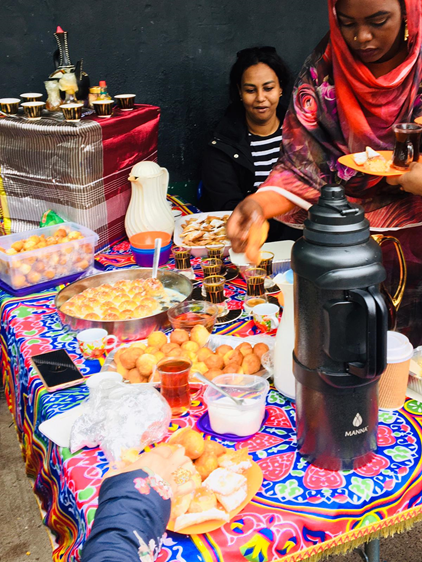 Email or tag us on social media with steps you’ve taken – include photos if you like. We want to motivate each other and keep the conversation going!
Twitter: RefugeeFestBRL
Insta: @bristolrefugeefestival
Facebook: BristolRefugeeFestival
Useful Links:

Asylum Process - www.righttoremain.org.uk
---
Bridges for Communities (cultural awareness training) - www.bridgesforcommunities.com/programmes/training
---
Experts By Experience (recruiting people with lived experience) - www.ebeemployment.org.uk